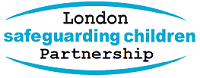 Information Sharing Guidance
Introduction
The effective sharing of information is essential for keeping children and young people safe and promoting their welfare. 

Data protection law should not be a barrier when it is necessary, proportionate, and justified

Missed opportunities to record and share information in a timely manner can have severe consequences for the safety and welfare of children and young people.

London Safeguarding Children Procedures set out guidance on information sharing in full: CP9. Information Sharing Guidance (londonsafeguardingchildrenprocedures.co.uk)

See also "Myth busting guide to information sharing" in Working Together to Safeguard Children 2018(publishing.service.gov.uk)
[Speaker Notes: Data protection law is not a barrier to sharing information when it is necessary, proportionate, and justified to do so. The most important consideration is to safeguard and promote the welfare of the child or young person – this includes safeguarding and promoting the welfare of unborn children or children who’s identity has yet to be established.
The use of terminology like GDPR, lawful basis, data processing, data controller / processor, special category data and references to the Data Protection Act can give the impression that there are numerous barriers to information sharing. There are not. “No practitioner has ever been disciplined nor removed from a professional register for data sharing to safeguard and promote the welfare of children or young people” [1]. See also the “Myth-busting guide to information sharing” in Working Together 2018.]
In what circumstances can information be shared?
Information can be shared to safeguard and promote the welfare of children, as set out in Working Together 2018 (the statutory guidance for all organisations and agencies who have functions relating to children).

"Practitioners should be proactive in sharing information as early as possible to help identify, assess and respond to risks of concerns about the safety and welfare of children."

Sharing information early helps to ensure that a child or young person receives the right services at the right time

Practitioners should be alert to the need to share important information about any adults a child or young person has contact that may impact the child or young person’s safety or welfare.
[Speaker Notes: Working Together - 
1. Specifically, it applies to all local authorities, clinical commissioning groups, police and all other organisations and agencies (which are listed in Chapter 2). It applies, in its entirety, to all schools. It applies to all children up to the age of 18 years whether living with their families, in state care, or living independently and should be complied with unless exceptional circumstances arise.
2. It is a guide to “inter-agency working to safeguard and promote the welfare of children”.
Information guidance sharing therefore applies to all children and young people in all circumstances, not only when undertaking an assessment of risk. Working Together is clear that child protection “is part of safeguarding and promoting welfare” (See Appendix A).

It defines safeguarding as:
Protecting children from maltreatment
Preventing impairment of children’s mental and physical health or development
Ensuring that children are growing up in circumstances consistent with the provision of safe and effective care
Taking action to enable all children to have the best outcomes

3. Helps to prevent a risk or need from becoming more acute.
4.  Including about any adults with whom a child or young person has contact that may impact the child or young person’s safety or welfare. Similarly, human rights concerns, such as respecting the right to a private and family life would not prevent sharing information where there are safeguarding concerns.]
The legal basis
The General Data Protection Regulation (GDPR) introduced in the Data Protection Act 2018. You must have a legal basis for sharing information – most relevant for safeguarding are: 

Legal Obligation - Article 6(1) (for example, under the Children Act 1989 and Section 11 of the Children Act 2004)

Public Task – Article (6)(1)(e) (specific task that is in the public interest, which is laid down by law)

Other Bases (see Section 3.4 of the London Child Safeguarding Procedures on information sharing):

Vital interest,
Legitimate interest,
Contract 
Consent
[Speaker Notes: 1. Legal Obligation - The processing of information is necessary for you to comply with the law – relevant legislation would include the Children Act 1989 and Section 11 of the Children Act 2004 which places duties on a range of organisations, agencies and individuals to ensure their functions, and any services that they contract out to others, are discharged having regard to the need to safeguard and promote the welfare of children.

2. Public Task - Where a specific task is carried out in the public interest which is laid down by law; or the processing is needed in the exercise of official authority (e.g. a public body’s tasks, functions, duties or powers) which is laid down by law.

Other Bases  - The other bases for sharing information are vital interest, legitimate interest, contract and consent. UK GDPR sets a high standard for consent: it must be specific, freely given, unambiguous, time limited and capable of being withdrawn by the Data Subject at any time. The fact that consent can be withdrawn usually means that it is not the appropriate lawful basis for sharing information for safeguarding purposes. Additionally, in some circumstances, seeking consent from a person you believe is neglecting or abusing a child is likely to undermine safeguarding procedures and may increase the risk of harm to the child or another person.
 
3.4.2
Consent means offering individuals real choice and control. The UK GDPR does not contain specific provisions on capacity to consent, but issues of capacity are bound up in the concept of 'informed' consent. Generally, you can assume that adults, and children aged 13 and over, have the capacity to consent unless you have reason to believe the contrary. However, you should ensure that the information you provide enables them to be fully informed.]
Who is responsible for sharing information and how?
All practitioners, agencies and organisations – must not assume that someone else will pass the information on.

Local Safeguarding Partners – information sharing in timely and proportionate way, with local area and across boundaries.

Share information securely and record nature of request. In an emergency, do not delay, share timely/proportionate data and record after the event.

If you are concerned about information sharing practice in your local area then follow the local escalation procedures.

Your agency's own procedures will enable information sharing, e.g. MET Police information request form (87b)
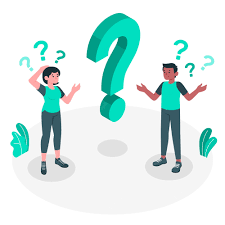 [Speaker Notes: 1. All practitioners - Practitioners are responsible for lawfully sharing the information they hold and must not assume that someone else will pass on information that may be critical to safeguard and promote the welfare of a child.
2. Safeguarding partners - Local Safeguarding Partners are responsible for ensuring that relevant information is shared in a timely and proportionate way, both within the local area and across local authority boundaries. Local Safeguarding Partnerships should promote the use of the “London Multi-Agency Safeguarding Data Sharing Agreement for Safeguarding and Promoting the Welfare of Children” which sets out the legal basis for sharing information between agencies in London.

Information sharing  must be undertaken securely, and the nature of the information requested / provided should be recorded. If information is withheld, then that should also be recorded. In an emergency, you should go ahead and share data as is necessary and proportionate. You should always document the action you took after the event if you cannot do it at the time.]
Remember the 7 Principles of Information Sharing
Use your judgement – if you are unsure, consult with your manager or information/governance/data protection lead.

Ensure information is:

Necessary and proportionate to the circumstances
Relevant to the circumstances
Adequate and sufficient for its purpose
Accurate and up to date
Timely, particularly in an emergency
Exchanged securely
The details of the information shared (or withheld) should be recorded.
The Golden Rules
Remember 

Welfare of the child always more important than confidentiality
Discuss concerns with the child's carer – if it is safe and practicable
You do not need consent to share information
Seek advice promptly if you are unsure
Protect identities of people who might suffer harm
Only share information with people/organisations that have a role in safeguarding
Record your reasons for information sharing
Subjects of information sharing have the right to challenge
[Speaker Notes: 1. Safeguarding and promoting the welfare of a child will almost always be more important than protecting their confidentiality or the confidentiality of the person(s) responsible for their care and wellbeing
2. Wherever it is practicable and safe to do so, discuss your concern(s) with the child’s carer(s) and tell them who you intend to share information with, what information you will be sharing and why, unless that may put the child at risk of harm.
3. You do not need consent to share information.
4. Seek advice promptly if you are uncertain or do not fully understand the legal framework that supports information sharing – but do not leave a child at risk because you have concerns about the possible consequences of information sharing.
5. When sharing information, ensure you and the person or organisation that receives the information you have shared takes steps to protect the identities of any individuals (e.g. the child, a carer, a neighbour or a colleague) who might suffer harm if their details became known to an abuser or one of their associates.
6. Only share information with individuals or organisations that have a role in safeguarding the child or providing their family with support, and only share the information they need to support the provision of their services. Sharing information with a third party rarely requires you to share an entire record or case-file: you must only share information that is necessary and proportionate for the intended purpose. That purpose should be made clear at the point when information is requested or provided.
7. Record the reasons for your information sharing decision, regardless of whether you decide to share information. When another practitioner or organisation requests information from you and you believe sharing information cannot be justified, explain why. Reconsider your decision if the requestor shares new information that might cause you to regard information you hold in a new light.
8. If information has been shared, then the subject(s) of that information sharing have the right to challenge and may have the right to erasure of the information if the sharing of information was not necessary or proportionate. However, the right to erasure does not apply if information has been shared on the basis of “legal obligation” or “public task” – see Section 3, Justification - The Legal Basis for Sharing Information above]
Re-cap
Information Sharing is essential for keeping children and young people safe and promoting their welfare. 
Data protection law should not be a barrier when it is necessary, proportionate, and justified
As practitioners, agencies and organisations, you are responsible for sharing information and must not assume that someone else will pass the information on.
Remember the 7 principles of information sharing 
Remember the Golden Rules of information sharing 
Use your judgement when sharing information – if you are unsure consult with your manager or information governance lead. 
If you have concerns about information sharing practice, follow the escalation processes in your local area.
[Speaker Notes: 1. Safeguarding and promoting the welfare of a child will almost always be more important than protecting their confidentiality or the confidentiality of the person(s) responsible for their care and wellbeing
2. Wherever it is practicable and safe to do so, discuss your concern(s) with the child’s carer(s) and tell them who you intend to share information with, what information you will be sharing and why, unless that may put the child at risk of harm.
3. You do not need consent to share information.
4. Seek advice promptly if you are uncertain or do not fully understand the legal framework that supports information sharing – but do not leave a child at risk because you have concerns about the possible consequences of information sharing.
5. When sharing information, ensure you and the person or organisation that receives the information you have shared takes steps to protect the identities of any individuals (e.g. the child, a carer, a neighbour or a colleague) who might suffer harm if their details became known to an abuser or one of their associates.
6. Only share information with individuals or organisations that have a role in safeguarding the child or providing their family with support, and only share the information they need to support the provision of their services. Sharing information with a third party rarely requires you to share an entire record or case-file: you must only share information that is necessary and proportionate for the intended purpose. That purpose should be made clear at the point when information is requested or provided.
7. Record the reasons for your information sharing decision, regardless of whether you decide to share information. When another practitioner or organisation requests information from you and you believe sharing information cannot be justified, explain why. Reconsider your decision if the requestor shares new information that might cause you to regard information you hold in a new light.
8. If information has been shared, then the subject(s) of that information sharing have the right to challenge and may have the right to erasure of the information if the sharing of information was not necessary or proportionate. However, the right to erasure does not apply if information has been shared on the basis of “legal obligation” or “public task” – see Section 3, Justification - The Legal Basis for Sharing Information above]
Further Resources
London Child Safeguarding Procedures, Chapter 9

Working Together to Safeguard Children

Information Sharing: Advice for Practitioners Providing Safeguarding Services to Children, Young People, Parents and Carers

The Information Commissioner's Office (ICO) Website

Practice Guidance on Sharing Adult Safeguarding Information

[Placeholder for inclusion of link to Local Escalation Procedures]

If you have any further questions about the role of information sharing in safeguarding and promoting the welfare of children and young people, speak to your local safeguarding children partnership [placeholder to include details of local partnership]
[Speaker Notes: 1. Safeguarding and promoting the welfare of a child will almost always be more important than protecting their confidentiality or the confidentiality of the person(s) responsible for their care and wellbeing
2. Wherever it is practicable and safe to do so, discuss your concern(s) with the child’s carer(s) and tell them who you intend to share information with, what information you will be sharing and why, unless that may put the child at risk of harm.
3. You do not need consent to share information.
4. Seek advice promptly if you are uncertain or do not fully understand the legal framework that supports information sharing – but do not leave a child at risk because you have concerns about the possible consequences of information sharing.
5. When sharing information, ensure you and the person or organisation that receives the information you have shared takes steps to protect the identities of any individuals (e.g. the child, a carer, a neighbour or a colleague) who might suffer harm if their details became known to an abuser or one of their associates.
6. Only share information with individuals or organisations that have a role in safeguarding the child or providing their family with support, and only share the information they need to support the provision of their services. Sharing information with a third party rarely requires you to share an entire record or case-file: you must only share information that is necessary and proportionate for the intended purpose. That purpose should be made clear at the point when information is requested or provided.
7. Record the reasons for your information sharing decision, regardless of whether you decide to share information. When another practitioner or organisation requests information from you and you believe sharing information cannot be justified, explain why. Reconsider your decision if the requestor shares new information that might cause you to regard information you hold in a new light.
8. If information has been shared, then the subject(s) of that information sharing have the right to challenge and may have the right to erasure of the information if the sharing of information was not necessary or proportionate. However, the right to erasure does not apply if information has been shared on the basis of “legal obligation” or “public task” – see Section 3, Justification - The Legal Basis for Sharing Information above]